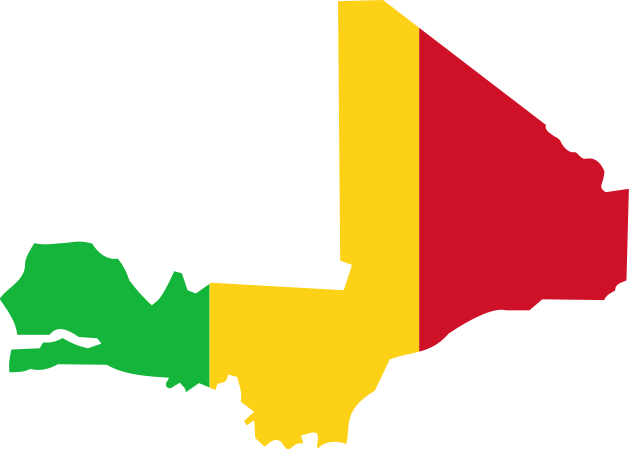 Sent by the AncestorsWomen, HIV & Islam
by
Christopher A. Brooks
with translations by
Salim Coumare

© Christopher A. Brooks 2016.  All rights reserved.
Through the Voices of Men
Why Mali and why women?
HIV in Africa (Brooks 2011)
Citations
Steuer, Noemi. “’We are just afraid of what others may say about us.’ Maintaining honour and respect in processes of disclosure in Bamako, Mali.” MAT: Medicine Anthropology Theory. (September 2012): n. pag. Web. October 5, 2015.
Pagezy, Helen, and Le Palec, Annie. Vivre avec le VIH au Mali. Stratégies de survie, Paris, L’Harmattan, 271 p., (2003). Put online July 10, 2009, accessed October 5, 2015.
“In Mali, HIV/AIDS remains shrouded in silence.” Mali. UNICEF. March 13, 2014. Date Accessed: October 12, 2015
Hasnain, Memoona. “Cultural Approach to HIV/AIDS Harm Reduction in Muslim Countries.” Harm Reduction Journal 2 (2005): 23. PMC. Web. Date Accessed: October 12, 2015.
Gray, Peter B.“HIV and Islam: is HIV prevalence lower among Muslims?” Social Science & Medicine (2003). Elsevier. Date Accessed: October 14, 2015.
An Africanist Anthropologist & HIV
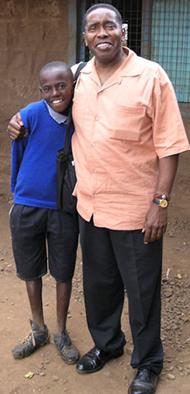 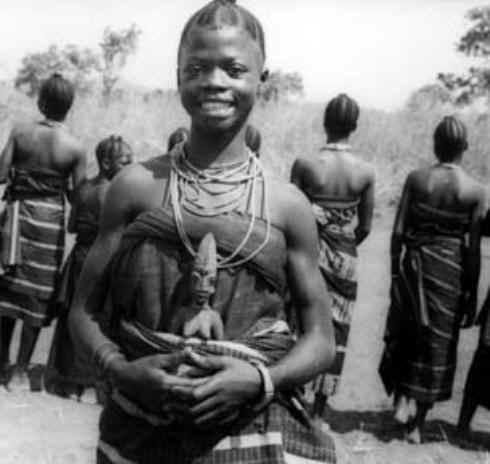 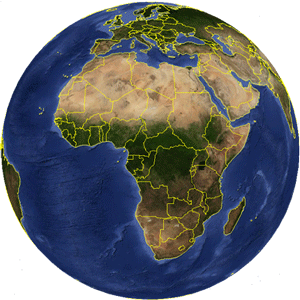 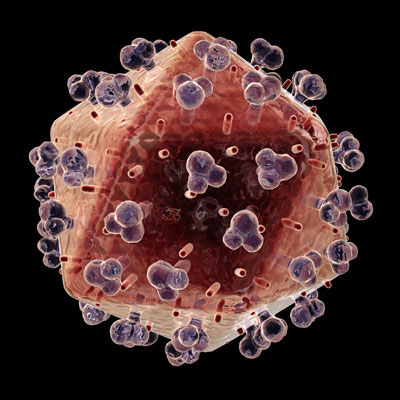 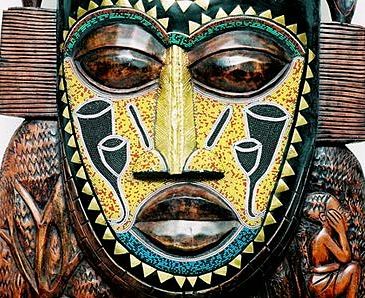 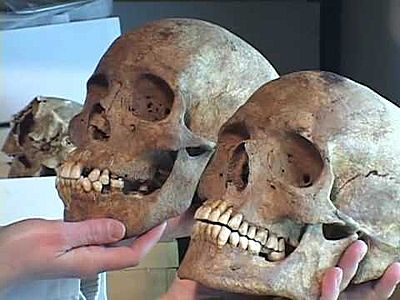 Mali
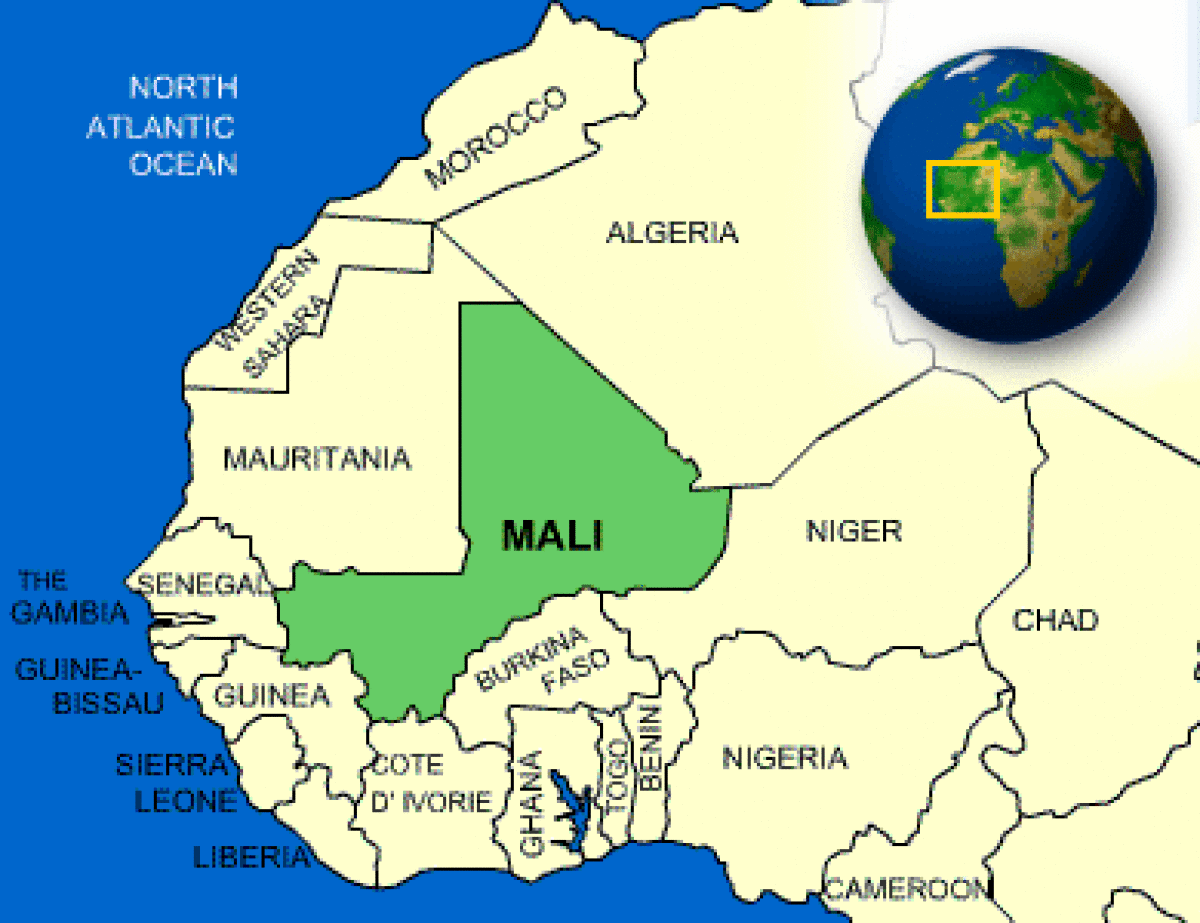 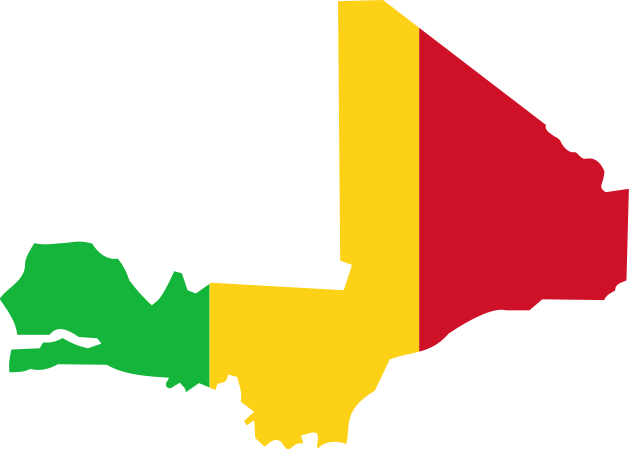 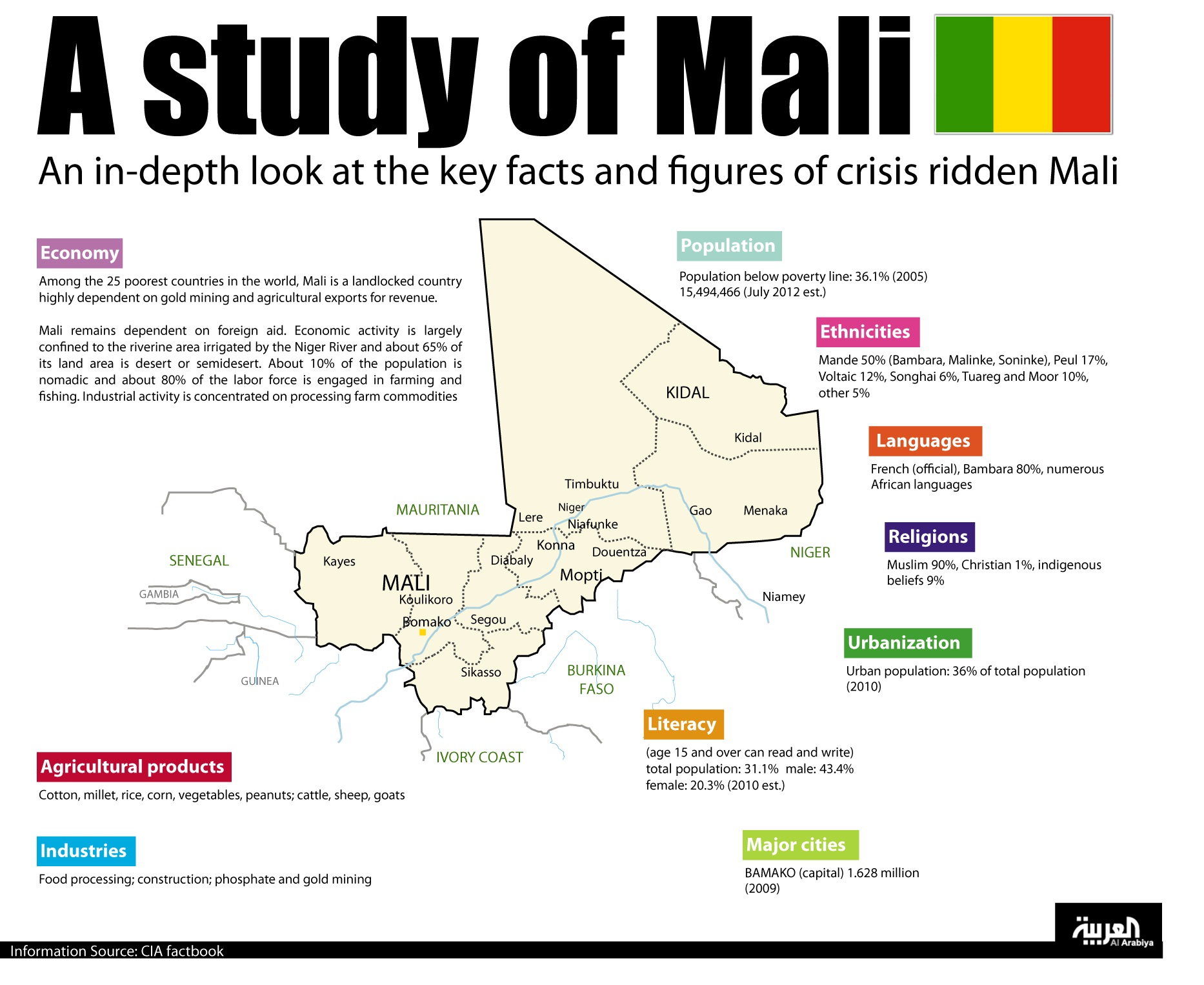 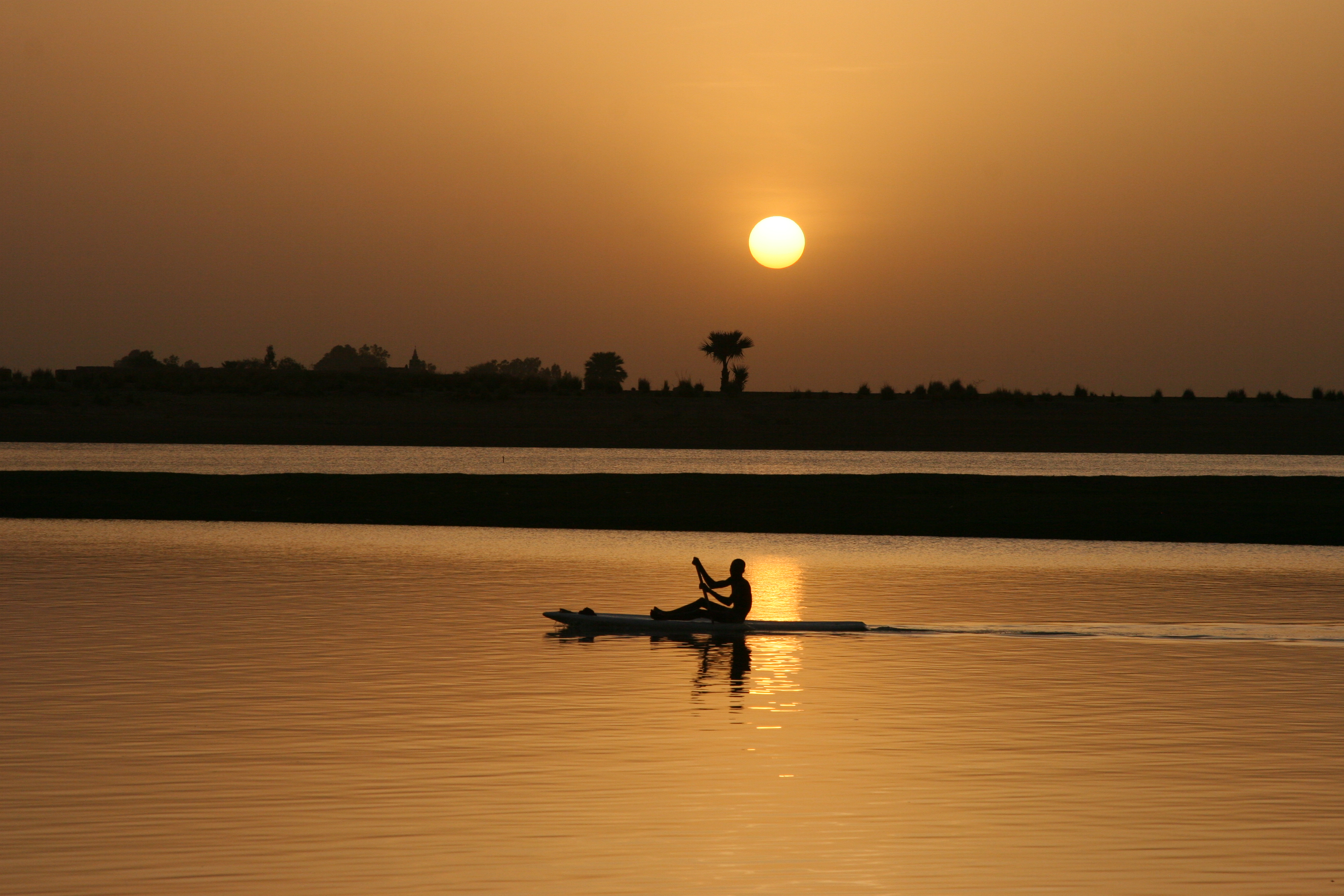 Malinké
Bamana
Khassonké
Sarakollé or Soninké
Bobo
Les Peuls ou Fulani
Dogon
Minianka
Sénoufo
Bozo/Somono
Toucouleur
Sonrhai (Songhai)
Tuareg
Ethnic groups in Sent by the Ancestors
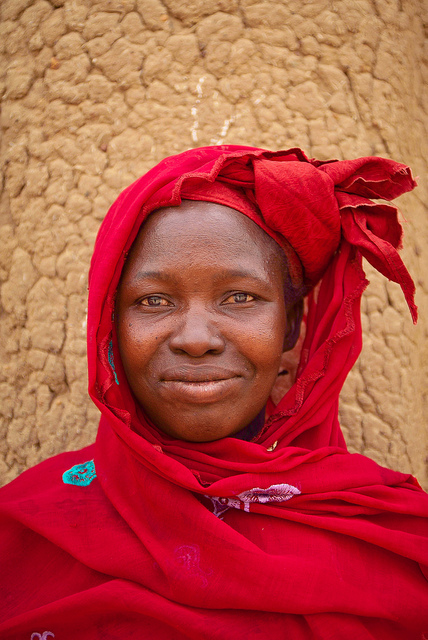 Bamana
Bobo
Dogon
Fulani
Malinke
Minianka
Peul
Samogo
Sarakole
Senufo
Somono (Bozo)
Soninke
Tuareg
The Trans-African Highway trucking routes
Malian Army
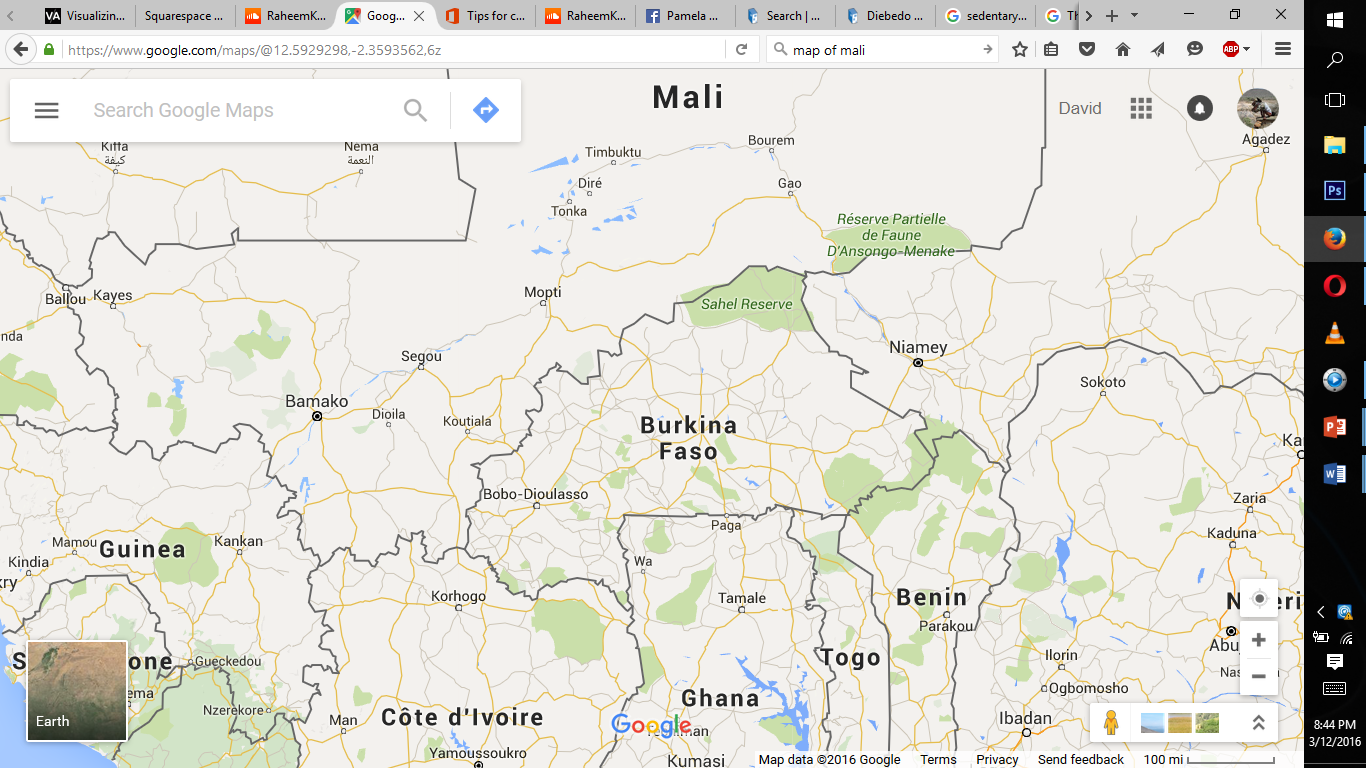 Gold mines in Mali
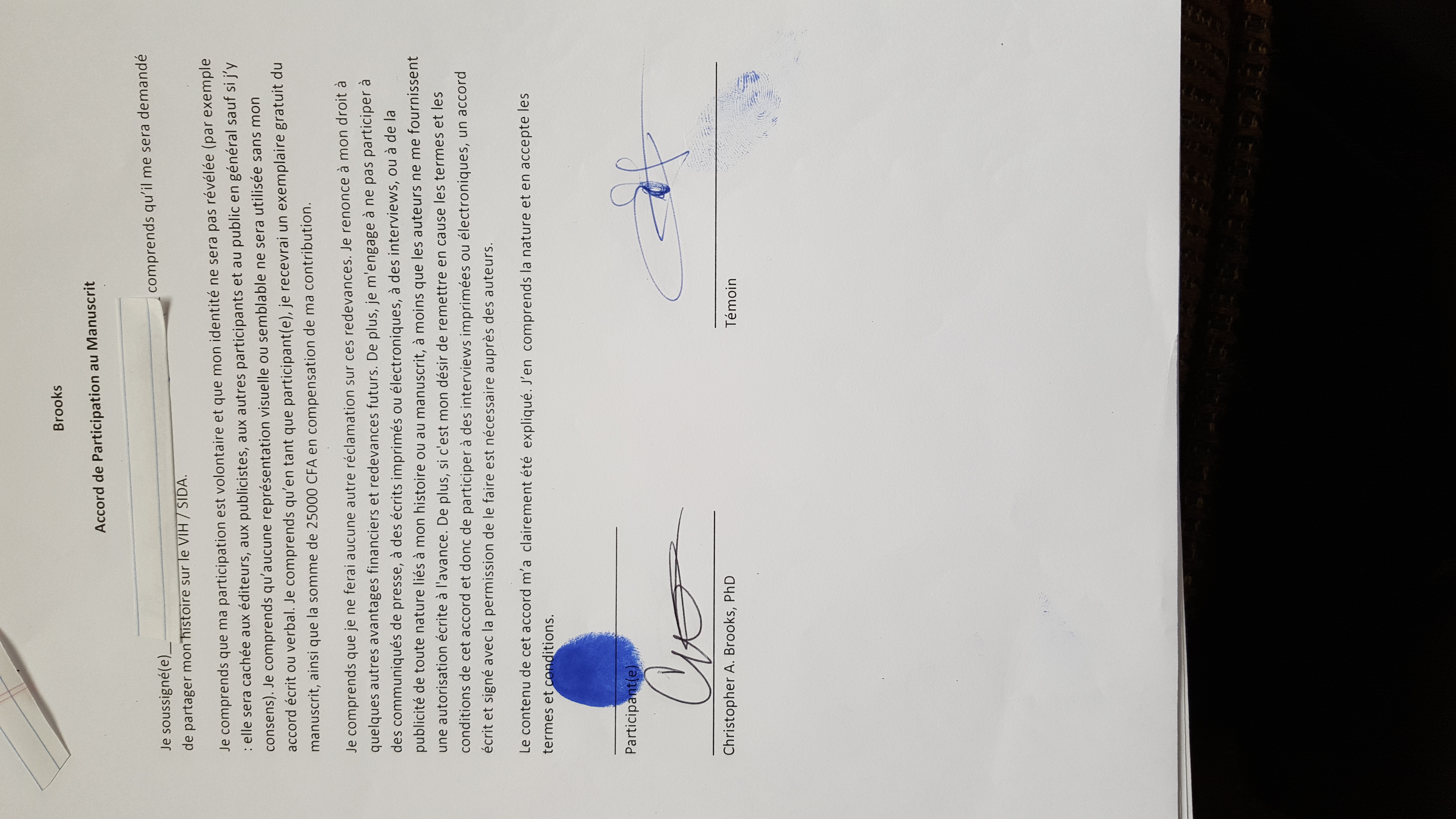 Brooks consent form
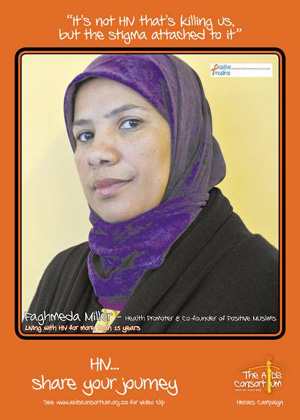 Positive Muslims In South Africa
Traditional Healers in Mali
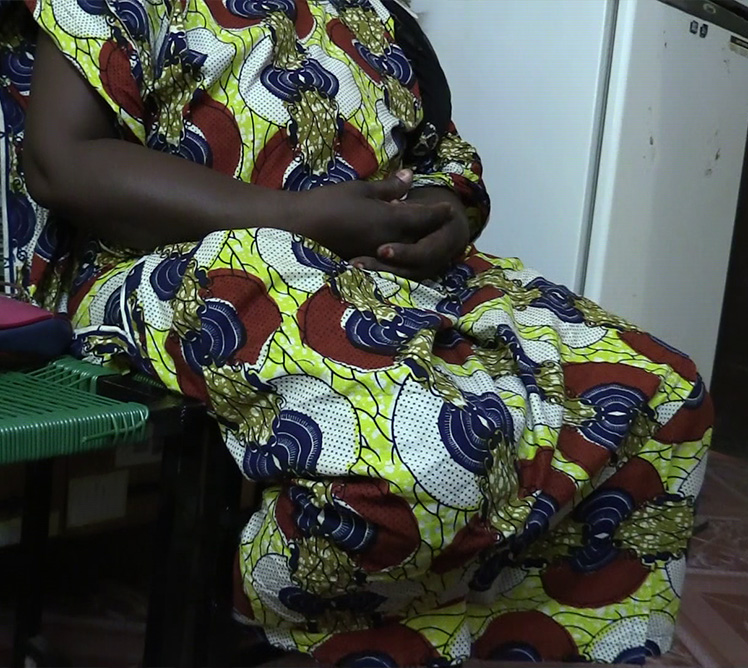 Marietou Dembele
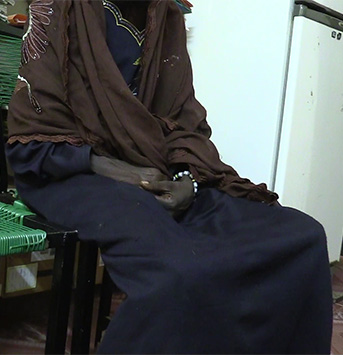 Oumou Ouattara
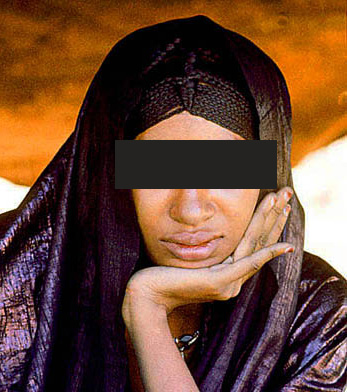 Fatimata Musa
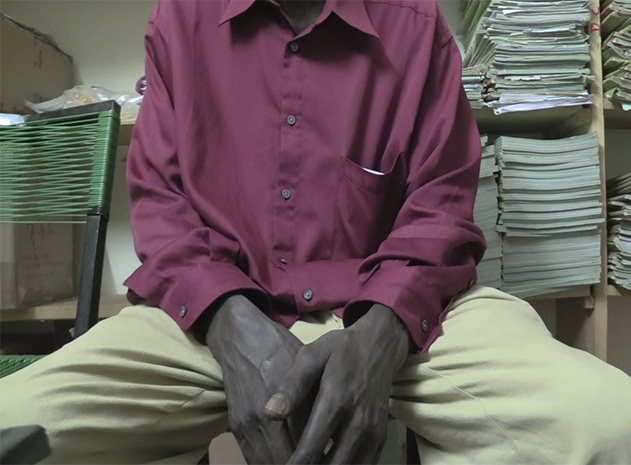 Acknowledgements
Bill and Melinda Gates Foundation
US Department of Education Title VII
VCU Anthropology
VCU Humanities Center
College of Humanities and Sciences
VCU Women’s Health Institute, 
VCU HIV/AIDS Center 
Virginia Friends of Mali
City of Segou
Charlotte Russell, Intern
HIV in Africa course members
David G. Kimani - Presentation
The End
Thank you!!